Planificación y Comercialización – Clase 7Análisis Interno Y Externo De Productos Acuícolas
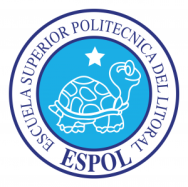 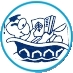 Fabrizio Marcillo Morla MBA
barcillo@gmail.com
(593-9) 4194239
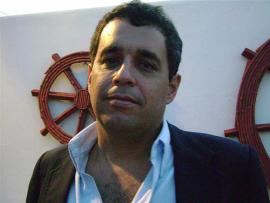 Fabrizio Marcillo Morla
Guayaquil, 1966.
BSc. Acuicultura. (ESPOL 1991).
Magister en Administración de Empresas. (ESPOL, 1996).
Profesor ESPOL desde el 2001.
20 años experiencia profesional: 
Producción.
Administración.
Finanzas.
Investigación.
Consultorías.
Otras Publicaciones del mismo autor en Repositorio ESPOL
COMO EXPORTAR
Trámites y procedimientos
Investigación de mercado
Mercado y Producto
Barreras arancelarias y no arancelarias
La oferta del producto 
Regímenes aduaneros
¿Qué mercado? ¿Qué producto?
El productor o fabricante debe seleccionar un mercado objetivo, basándose en un análisis . El intermediario debe definir qué producto desea ofertar y en qué mercado 
El exportador debe determinar un precio de exportación acorde al mercado (costos más utilidades) que le permita ser competitivo y asegurar la capacidad de producción o de abastecimiento (con vistas a incrementarse).
Barreras arancelarias y no arancelarias
Impuestos en las aduanas de entrada y salida de las mercaderías, restricciones. 
Son requisitos que pueden ser exigidos en otros  países, para la importación de mercancías. 
Permisos de exportación o importación 
Cuotas 
Precios oficiales 
Impuestos antidumping 
Impuestos compensatorios 
Regulaciones sanitarias 
Regulaciones fitosanitarias
La oferta del producto
Información de la empresa: representante, dirección completa, fax, teléfono, télex, e-mail, tipo de empresa
Nombre del producto y país de origen 
Características del producto ofertado (tamaño, peso, variedad)
Condiciones y forma de pago 
Término a negociar (INCOTERM)
Regímenes aduaneros
Exportación a consumo 
Exportación temporal con reimportación en el mismo estado 
Exportación en consignación 
Exportación bajo régimen de maquila
Que se  necesita para exportar
Solicitar en el Departamento de Comercio Exterior de un Banco Corresponsal del BCE la Tarjeta de Identificación, llenar los datos y entregarla adjuntando la documentación requerida:
Personas naturales
Personas jurídicas
Instituciones del sector público
Registro Unico de Contribuyentes
Copia del Registro Unico de Contribuyentes.
Oficio suscrito por representante legal, constando:
Copia de la constitución de la compañía.
Cédula de ciudadanía
-Dirección de la institución
Comunicación suscrita por el representante legal constando:
-Código de catastro
Dirección domiciliaria, número telefónico, nombres y apellidos de personas autorizadas para firmar las declaraciones de exportación y sus números de cédula.
-Número telefónico, nombres y apellidos de personas autorizadas a firmar las declaraciones de exportación. Y, sus números de cédula.
Copia del nombramiento y de cédulas de identidad.
Exportaciones vía courier:
Toda exportación genera divisas. Por tanto, incluso para exportaciones vía courier la persona natural o compañía deberá registrarse ante cualquier banco corresponsal del Banco Central. El courier está obligado a solicitar factura o FUE. 
Envío de muestras sin valor comercial. Consultar el Reglamento para la importación o Exportación de Muestras sin Valor Comercial
Acordar y contratar la exportación
INCOTERMS
Los INCOTERMS son "Reglas Internacionales para la Interpretación de los términos comerciales", su aplicación es básica para realizar negocios de compraventa internacional en los que no se produzcan malentendidos y posteriores litigios.
Contrato de compraventa internacional
Cada contrato variará en número de cláusulas, según el acuerdo de voluntades que lo conforman 
Allí deben constar las obligaciones y derechos de las partes 
El texto único del convenio se impondrá tanto al vendedor como al comprador.
Condiciones de pago
Plazo de pago.- Cuando el exportador da una facilidad crediticia al importador, sea porque lo conoce, por el tipo de bien negociado, de acuerdo a las prácticas comerciales, etc. 
Forma de pago.- Puede tratarse de un pago anterior a la entrega de la mercadería, un pago posterior a la entrega, un pago simultáneo a la entrega, trueque o consignación. 
Moneda de pago y medio de pago.- Los medios de pago, cifrados en una moneda convertible, son los instrumentos operativos que permiten al comprador cancelar la deuda adquirida 
Documentos de transporte.- Conocimiento marítimo, guía aérea, conocimiento de embarque por ferrocarril, conocimiento de embarque por carretera, DTM documento de transporte multimodal, conocimiento de embarque fluvial o conocimiento de embarque lacustre
Embalajes internacionales
El embalaje protege la mercadería durante el transporte y los almacenamientos preliminares, intermedios y terminales. Si el embalaje no está bien concebido, la mercadería está sujeta a daños y la operación comercial resultará infructuosa 
"El vendedor debe cubrir los gastos del embalaje usual de la mercancía, a menos que sea costumbre en el comercio expedirla no embalada: tal es la redacción concerniente al embalaje contenida dentro de la mayoría de los Incoterms."
Embalajes internacionales
Protección física y química 
Protección mecánica 
Protección contra el robo 
Marcado 
Lista de embalaje (caracteristicas)
BANCOS DONDE PODRAN SER REALIZADOS LOS PAGOS
Banco de Guayaquil 
Banco Internacional 
Banco del Pichincha 
Banco del Pacifico 
Banco Bolivariano 
Banco del Austro 
Produbanco
MERCADO INTERNO
Actividades del sector pesquero
La especie que ha adquirido mayor relevancia en el comercio externo ha sido el camarón
Este representó el 16% de las exportaciones del país
El atún y otros peces obtuvieron el 21,6% de las exportaciones totales.
Actividades del sector pesquero
En las costas ecuatorianas se pesca: Atún, dorado, lenguado, corvina, pez espada, pinchagua, langosta, pesca blanca, calamar y algunos moluscos 
Se estiman 110.000 toneladas anuales para los tunidos
600.000 toneladas para pelágicos
60.000  toneladas para pesca demersal
47.500 toneladas para el calamar y hay que agregar la pesca de moluscos y otros crustácios.
Actividades del sector pesquero
En el Ecuador se cultiva : Vannamei y Stylirostris, ambos de la familia Peneidae
El mayor % de las exportaciones de camarón es congelado y glaseado
En menor % Pelado y desvenado, pelado y no desvenado, o con cola.
Los principales compredores son: E.E.U.U., España, Francia, Italia, Holanda y Belgica.
Actividades del sector pesquero
La sardina se la exporta ya procesada
La macarela en agua salobre
El calamar congelado
Ecuador cuenta con 173 Plantas procesadoras de productos pesqueros
Estas empresas movilizan 343.000 toneladas entre camarón, harina de pescado, pescado congelado y conservas de atún.
Rana
Ademas de su comercialización en vivo o sus ancas, se comercializa la piel, sus viceras y glandulas.
En la actualidad 80.000 toneladas de ranas vivas al mercado de los Estados Unidos.
CAMARON
PROCESO DEL CAMARÓN
Transportación.
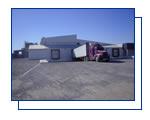 La transportación del camarón de cultivo desde las granjas ó bahía, hacia la planta, se lleva a cabo mediante el uso de vehículos tipo torton, provistos de cajas de cerrado hermético para conservación de alimentos; el producto es enhielado en taras plásticas cerradas, alternando capas de hielo y camarón (no mayores de 20 cms. de espesor), en proporción de 2:1, terminando con una capa de hielo.
Recepción.
El camarón es recibido en la planta, de los vehículos en que es transportado desde las granjas; se recibe fresco con cabeza y enhielado en taras plásticas. 
Es requisito importante el Certificado de Calidad, que es solicitado por el Jefe de Recepción y Descabece al Representante de la Granja
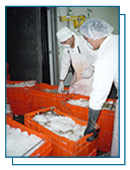 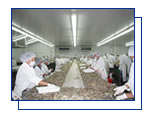 Descabece.
Una vez lavado el camarón, es llevado por medio de una banda transportadora hacia las mesas de descabece donde es separada la cabeza del cuerpo por personal calificado; estilando y transportando el camarón por pequeños shutes; unos para deslizar la cabeza hacia taras plásticas caladas de 25 kgs. para su recolección
Selección mecánica
La seleccionadora separa el camarón en cuatro tallas, mediante la regulación de las aberturas de sus rodillos, deslizando el camarón por unos shutes hacia unas bandas transportadoras.
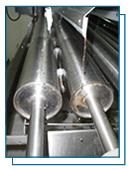 Llenado de caja TOP OPEN.
Posteriormente, al final de la banda de la Post-Selección, se realiza el llenado a granel de las cajas TOP OPEN, debidamente marcadas o rotuladas con anterioridad, y provistas de un lienzo de polietileno de alta densidad de 19 micras de
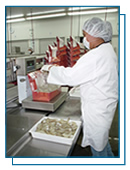 Pesado
Posteriormente, el producto se pesa a 5 lb (2.268 Kg) añadiéndole el sobrepeso recomendado de 2-3% del peso neto, para garantizar el peso declarado en el empaque
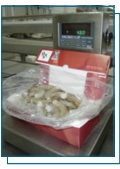 Carga (congelado)
A continuación, se colocan las cajitas en los congeladores (de placas) para su congelación a una temperatura máxima de – 18 °C durante un período mínimo de 4 horas aproximadamente.
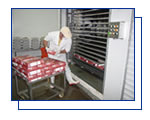 Almacén de producto terminado
En esta parte del proceso, los master se acomodan sobre tarimas plásticas en 4 estibas de 32 masters. Asegurando la integridad física del producto en todo momento. Con una altura máxima permitida sobre un pallet de plástico o madera es de ocho masters.
Embarque
Extraer el producto de la bodega de almacenamiento, respetando el principio de primeras entradas – primeras salidas (PEPS), previa solicitud de embarque a la comercializadora o bien, por requisición de la misma. 
Este se realiza en transportes refrigerados en los cuales se verifica la limpieza y temperatura de ellos, así como la temperatura de los masters.
TILAPIA
Canales de comercialización
Los mecanismos utilizados en Estados Unidos para venta de los diferentes productos de tilapia de acuicultura, se clasifican en seis categorías
Venta directa a mayoristas
Basada principalmente en la venta a cadenas de supermercados (entre 50 y 500 comercios). Esta modalidad mueve altos volúmenes y además es de bajo riesgo financiero para el vendedor.
Distribuidores especializados
Con venta exclusiva de productos en fresco y congelado, con capacidad de compra directa a los productores. Se ubican en Los Angeles, Miami, Nueva York . Venden a otros distribuidores más pequeños: restaurantes, hoteles, instituciones y mercados de pescado.
Distribuidores de multiproductos
Que manejan una amplia gama de productos que incluyen pescado, tanto en fresco como en congelado. Poseen cientos de camiones equipados y centros de distribución en todo el territorio (Sysco y Kraft, por ejemplo
Cadenas de restaurantes
Que compran tilapia directamente a los productores en Latinoamérica. Adquieren sus productos a buen costo, porque eliminan intermediarios (Red Lobster, por ejemplo).
Hipermercados
Que son inmensos y venden una gama de productos amplia, que incluye pescado en fresco. Han ganado mucha popularidad. Cobran una membresía anual para vender estos productos y su venta es con un margen de utilidad que oscila entre un 10 y 12% (Costco, BJ´s y Sam´s Club, por ejemplo).
Compañías navieras dedicadas al turismo (cruceros)
Que constituyen un punto de venta importante para cualquiera. Estas compañías manejan grandes volúmenes de personas y entre sus cientos de platos incluyen pescado fresco, en forma diaria (Carnival Cruise Lines, Norwegian Cruise Lines y Royal Caribbean International)
Año
Número
de Países
Filetes
Frescos (t)
Valor (U$S)
Promedio
Precio
U$S/t
1992
1993
1994
1995
1996
1997
1998
11
15
15
19
20
20
19
215,920
586,128
890,414
1.460,459
2.063,232
2.823,182
3.589,702
1.088,174
3.249,752
4.816,226
7.908,592
11.653,849
13.997,652
17.051,142
5,04
5,54
5,41
5,42
5,65
4,96
4,75
Importaciones de tilapia en filetes fresco por Estados Unidos
EXPORTACIÓN DE CAMARÓNEn toneladas y miles de dólares.
Año
Volumen
Valor
1993
74.668
470.630
1994
74.069
550.921
1995
86.549
673.493
1996
86.682
631.469
1997
111.007
885.982
Fuente: Banco Central del Ecuador.
EXPORTACIÓN DE PRODUCTOS DEL MAREn miles de dólares.
Año
Pescado
Elaborados
Atún
Otros
Harina de pescado
Otros
1993
9.958
44.838
11.958
74.887
1994
20.884
52.029
9.771
104.728
1995
66.512
22.534
12.418
121.253
1996
58.605
26.200
53.576
152.163
1997
68.535
30.302
22.859
185.056
Fuente: Banco Central del Ecuador.
El Atún
PATUDOFamilia: Scombridae Género y especie: Thunnus obesus
 Big eye (patudo)
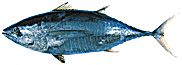 Atún
ALETA AMARILLAGenero y especie: Thunnus albacares 
Yellowfin (aleta amarilla)
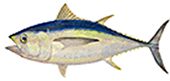 Atún
BARRILETEFamilia: Scombridae Género y especie: Euthynnus Pelamis 
Skipjack (barrilete).
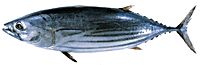 PROCESO DE ATUN
PESCA DEL ATÚN
RECEPCIÓN 
ALMACENAMIENTO 
DESCONGELAMIENTO 
EVISERADO
COCCIÓN 
LIMPIEZA 
ENLATADO 
ESTERILIZACIÓN
EMPAQUE
Todos en Kg
Lomo de corvina
8.37 kg
Chuleta d corvina
6.05
Filete de tilapia
6.65
Albacora Stick
10.10
Pez espada premium
12.42
Trucha filete
5.51
Picudo Sashimi
11.46
Salmón Ahumado
2.33
Calamar anillos
4.60      Bandeja de 500 gr
Scallops en concha
2.86      Paquete de 6
Mix de mariscos
3.20      Funda de 500 gr
Pulpos en trozos
2.07      Funda de 500 gr
Calamar en anillos
1.77
Pulpo
7.39
Camaron cebra
13.40
Langostino con cabeza
17.06
Camaron grande sin cabeza
9.41
Calamar chico
6.51
Camaron gamba
6.59
Robalo entero
3.55
Corvina cabeza
0.95
FRESCO
 
Todos en Kg
Sierra entera
3.55
Picudo entero
3.55
Corvina entera
3.55
Lenguado chico sin cabeza
2.87
Patas de pangora
12.80
Pescado picado para ceviche
3.52
Lameja
5.03
Ostiones
2.73
Carne de cangrejo
10.48
Conchas
10.89
Camaron gamba pelado
8.78
Mejillón
2.81
Scargott con salsa de ajo
15.14
Ostra
5.06
Caracol
6.68
Carne de jaiba en tarrina
8.00  Funda de 454gr
Arenque en crema
5.32   250gr
Sardina en salsa de tomate La española
0.45
Sardina en aceite La española
0.49
Calamares enteros Calidad
0.95
Calameres rellenos en aceite vegetal Calidad
1.04
Filetes de Melva La española
0.72
Anchoas en aceite Mar bella
4.33
Almejas rosadas Robinson Crusoe
110 gr                3.82
Mejillones en escabeche  Robinson Crusoe
110 gr                1.79
Cangrejo del Pacífica  Robinson Crusoe
110 gr                4.13
Paté de mariscos  Robinson Crusoe
110 gr                1.21
Berberechos al natural  Robinson Crusoe
110 gr                2.84
Brochetas de marisco  Robinson Crusoe
110 gr                3.06
Caracoles de mar  Robinson Crusoe
110 gr                3.51
Mejillones en aceite  Robinson Crusoe
110 gr                1.65
Almejas blancas  Robinson Crusoe
110 gr                2.53
Conchas Parrish
154 gr                2.46
Enlatados
Conserva de camarón Manglar
170 gr                4.43
Cangrejo pata gorda Manglar
175 gr                5.66
Carne de cangrejo Manglar
175 gr                2.27
Atún en agua supermaxi
185 gr                0.58
Atún Isabel en agua
185 gr                0.65
Atún Bumble bee en agua
170 gr                0.58
Atún Vamcamps
184 gr                0.65
Atún real abre facil en agua
180 gr                0.65
Atún Isabel en agua
354 gr                1.18
Atún Vamcaamps en agua
354 gr                1.32
Atún real 6 pack
180 gr                3.70
Atún real 3 pack
80 gr                  1.08
Atún en trozos Mar brava
170 gr                0.41
Atún Isabel en aceite extra virgen
160 gr                0.76
Atún Garavilla en aceite
160 gr                0.76
Atún Vamcamps extra etiqueta dorada
184 gr                0.78
Atún en aceite supermaxi
185 gr                0.60
Atún en aceite de oliva 3 pack Real
80 gr c/u            1.28
Atún en aceite de oliva Real
170 gr                0.98
Ensalada de atún en escabeche Real
174 gr                0.59
Ensalada de atún mexicana Real
174 gr                0.59
Ensalada de atún California Real
174 gr                0.59
Real lomitos en aceite
140 gr                0.50
Atún  élite Real
185 gr                0.78
Atún en aceite 3 pack Real
80 gr c/u            1.22
Atún en aceite 6 pack Real
185 gr                3.80
Atún  Vamcamps en aceite
140 gr                0.55
Isabel lomitos en aceite 3 pack
80 gr c/u            1.08
Isabel lomitos en aceite oliva 3 pack
80 gr c/u            1.31
Atún Bumble bee en aceite
170 gr                0.58
Atún Vamcamps
184 gr                0.66
Atún Real lomitos en aceite
180 gr                0.59
Atún Real lomitos en aceite abre fácil
180 gr                0.66
Atún Real lomitos en aceite
1127 gr              2.74
Atún Real en aceite abre fácil
354 gr                1.26
Atún Real en aceite
354 gr                1.20
Atún Isabel
354 gr                1.25
Sardinas Real en salsa de tomate
15 oz                 0.81
Sardinas La portuguesa en salsa de tomate
425 gr                0.79
Sardinas Vamcamps en salsa de tomate
425 gr                0.80
Sardinas Isabel
425 gr                0.77
Sardinas Real en aceite de soya
425 gr                0.76
Sardinas Vamcamps en aceite
1 lb                    0.80